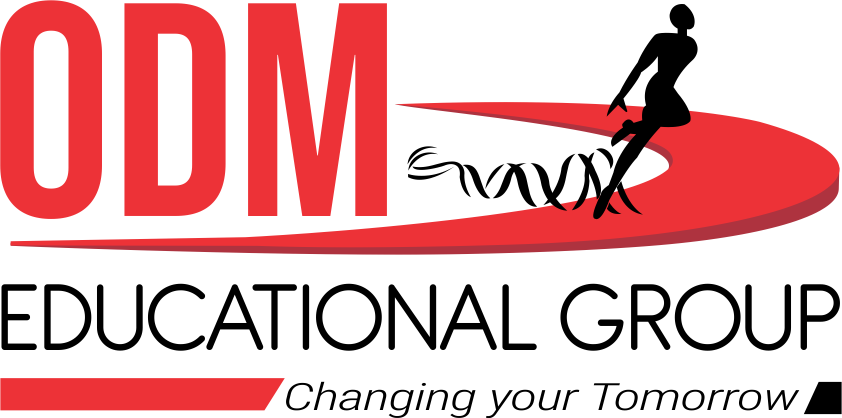 SESSION             	   :  8
CLASS                  	   :  III
SUBJECT 	                      :  SCIENCE
CHAPTER NUMBER      :  7
CHAPTER NAME           :  BIRDS:FOOD AND MORE
SUB-TOPIC                    :  QUIZ AND CLASS TEST.
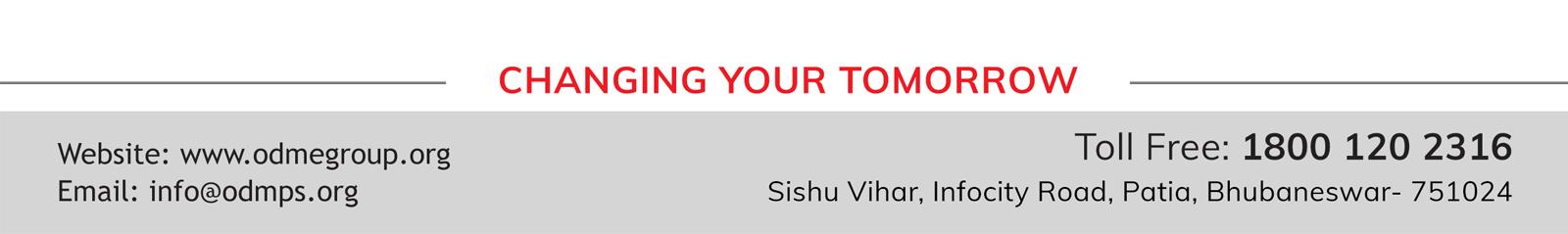 LEARNING OBJECTIVE :
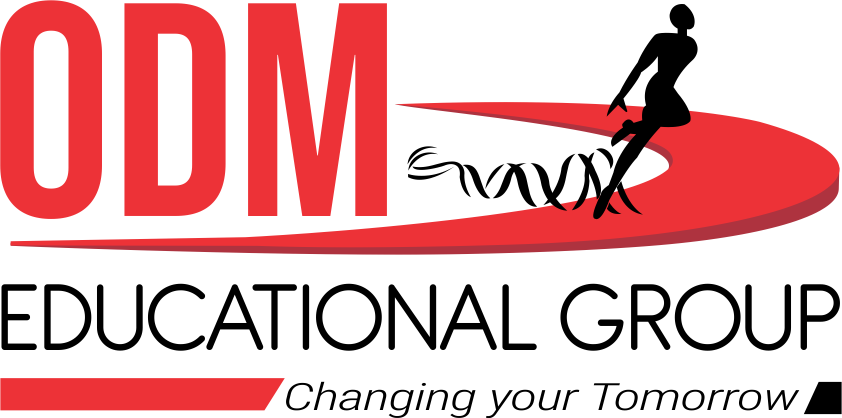 To enable the learners to –
solve the quiz and assess themselves.
Let’s Recapitulate:
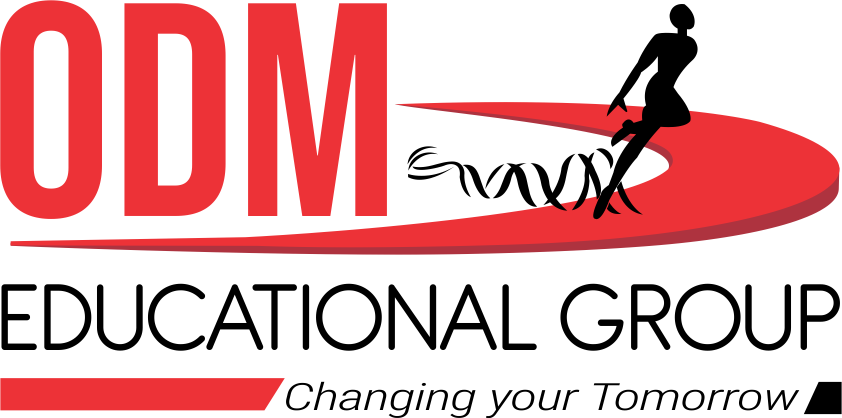 B. Choose the correct answer.
Why don’t the birds fall when they sleep on the branch of a tree?
a. Because of the shape of their claws that hold on to the branch very firmly.               
b.  Birds do not sleep on the branches, they sleep in their nests.
c.  Because their feathers balance their weight 
d.  None of these

Birds have different kinds of beaks depending on _______
how it drinks.
how big it gets.
where it lives.
the kind of food it eats.
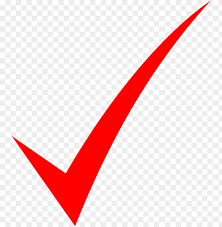 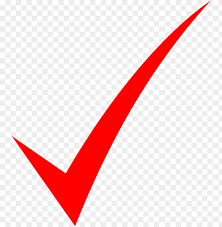 Let’s Recapitulate:
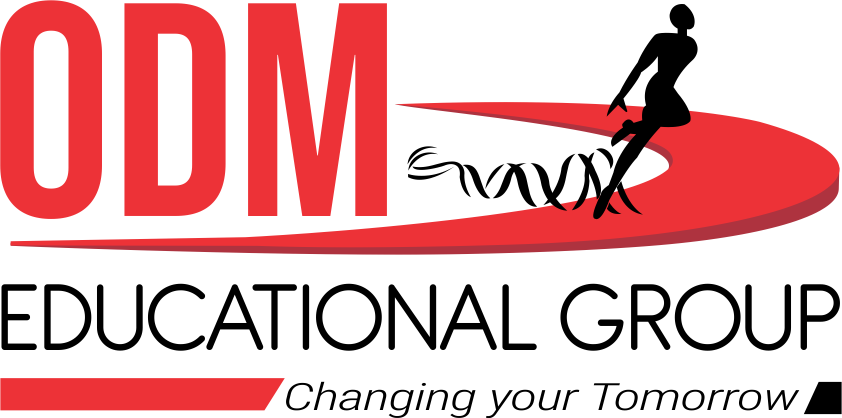 B. Choose the correct answer.
3. Which of the following part of a bird is most important to help the bird fly in the air?
Down feathers
Flight feathers
Beak and legs
Color of the bird

4. Which of this is not a function of the claws?
Climbing
Warming the body temperature
Protection from prey
Swimming
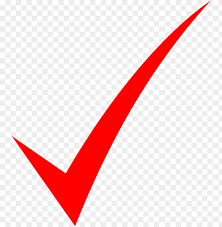 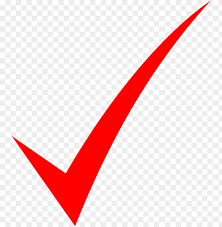 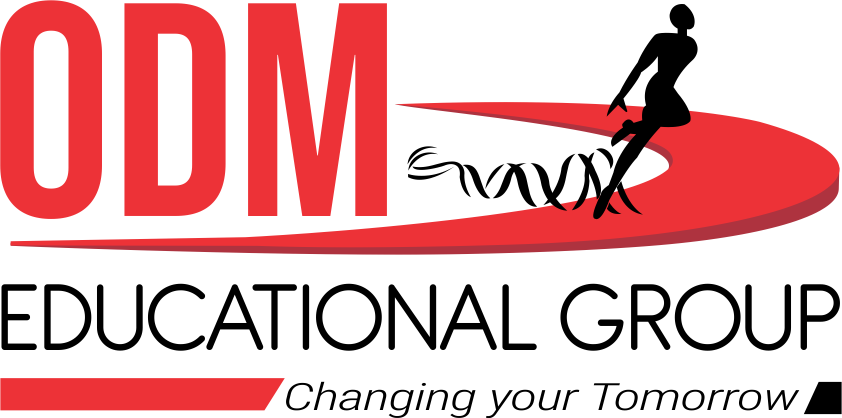 5. Group of animals which have light body due to hollow bones are known as:
Reptiles 
Birds
Mammals
Aquatic  animals
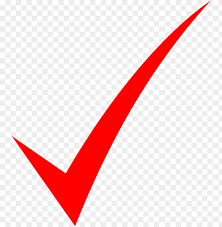 CLASS TEST.
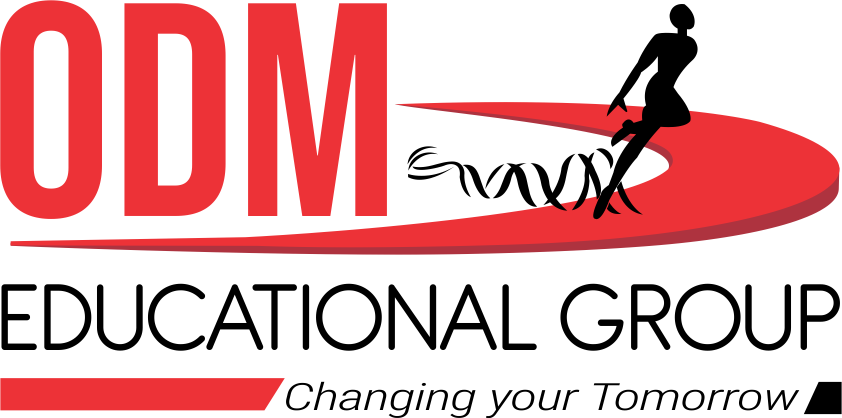 A. Rewrite the sentences after correcting the underlined words. 
The Penguin birds makes a beautiful nest with twigs and grass.
Ans: The Weaver bird makes a beautiful nest with twigs and grass.
2.   The sparrow scratches the ground to bring out insects.
Ans: The Hen/Rooster scratches the ground to bring out insects.
3.   Ducks have long legs with which it can wade through the muddy water.
Ans: Cranes/Herons have long legs with which it can wade through the muddy water.
4. The strong and sharp claws of sparrows are called as talons.
Ans: The strong and sharp claws of eagles are called as talons. 
5. The crow uses its beak to make a hole on the trunk of a tree.
Ans: The Woodpecker uses its beak to make a hole on the trunk of a tree.
CLASS TEST.
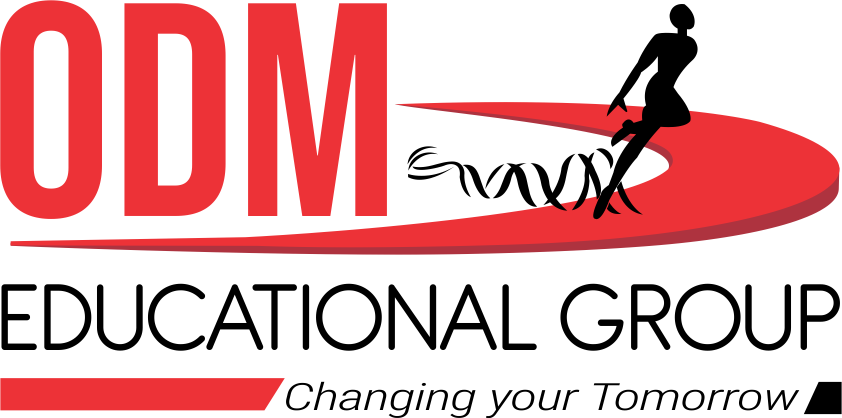 B. Choose the correct answer and fill up the gaps.
______ has webbed feet.
Parrot  b. woodpecker c. duck  d. crane   
2.   ________ can climb the tree using its feet.
Owl      b. parakeet  c. sparrow  d. eagle
3. _________ uses its beak as a needle to sew the leaves.
Parrot  b. sparrow c. tailor bird d. woodpecker.
4. ________  are also known as birds of prey.
Vultures  b. peacocks  c. hens  c. tailor birds
5. ________ can not crush grain with its beak.
a.    Kite  b. mynah  c. sparrow d. pigeon
Duck
Parakeet
Tailor bird
Vultures
Kite
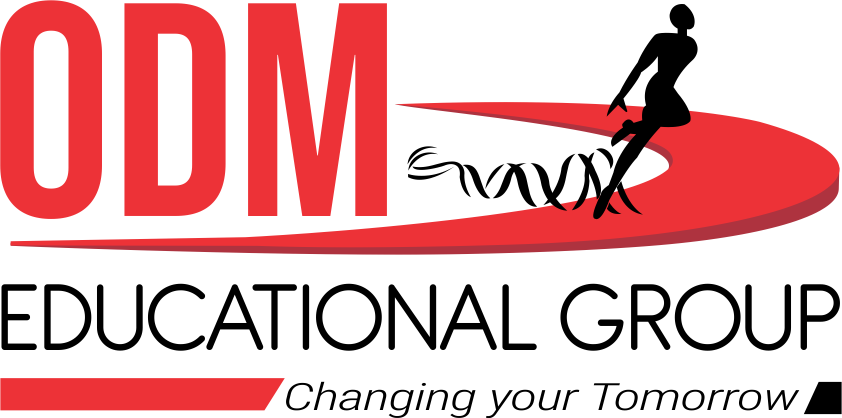 Summary:
Birds have different feeding habits.
Birds use their beaks and claws to catch, hold and eat food. 
Birds also use their claws to protect themselves and move about.
Their beaks tells us about its feeding habits.
Their special body features of birds help them to fly. 
They build nests to lay eggs. 
Baby birds are looked after by their parents.
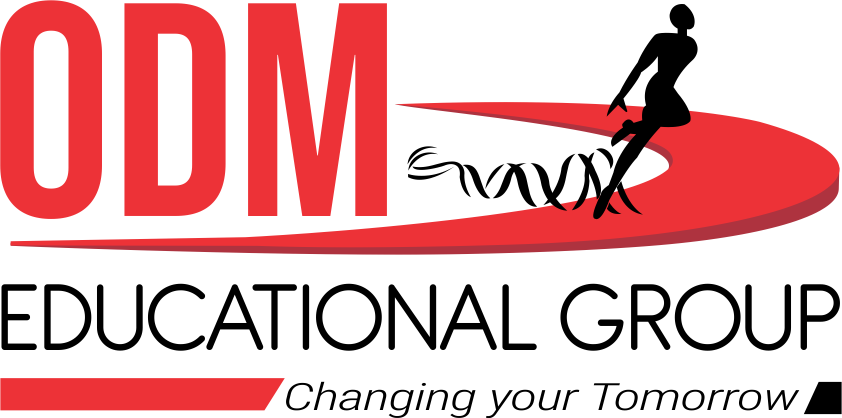 LEARNING OUTCOME:
The learners will be able to – 

solve the quiz and assess themselves.
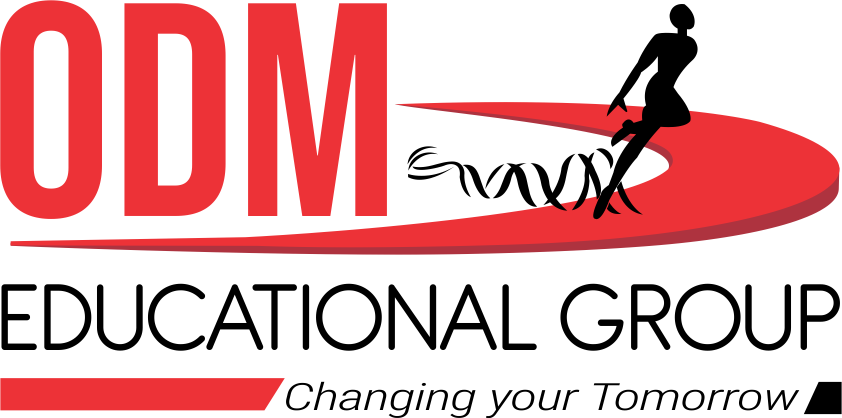 THANKING YOU
ODM EDUCATIONAL GROUP